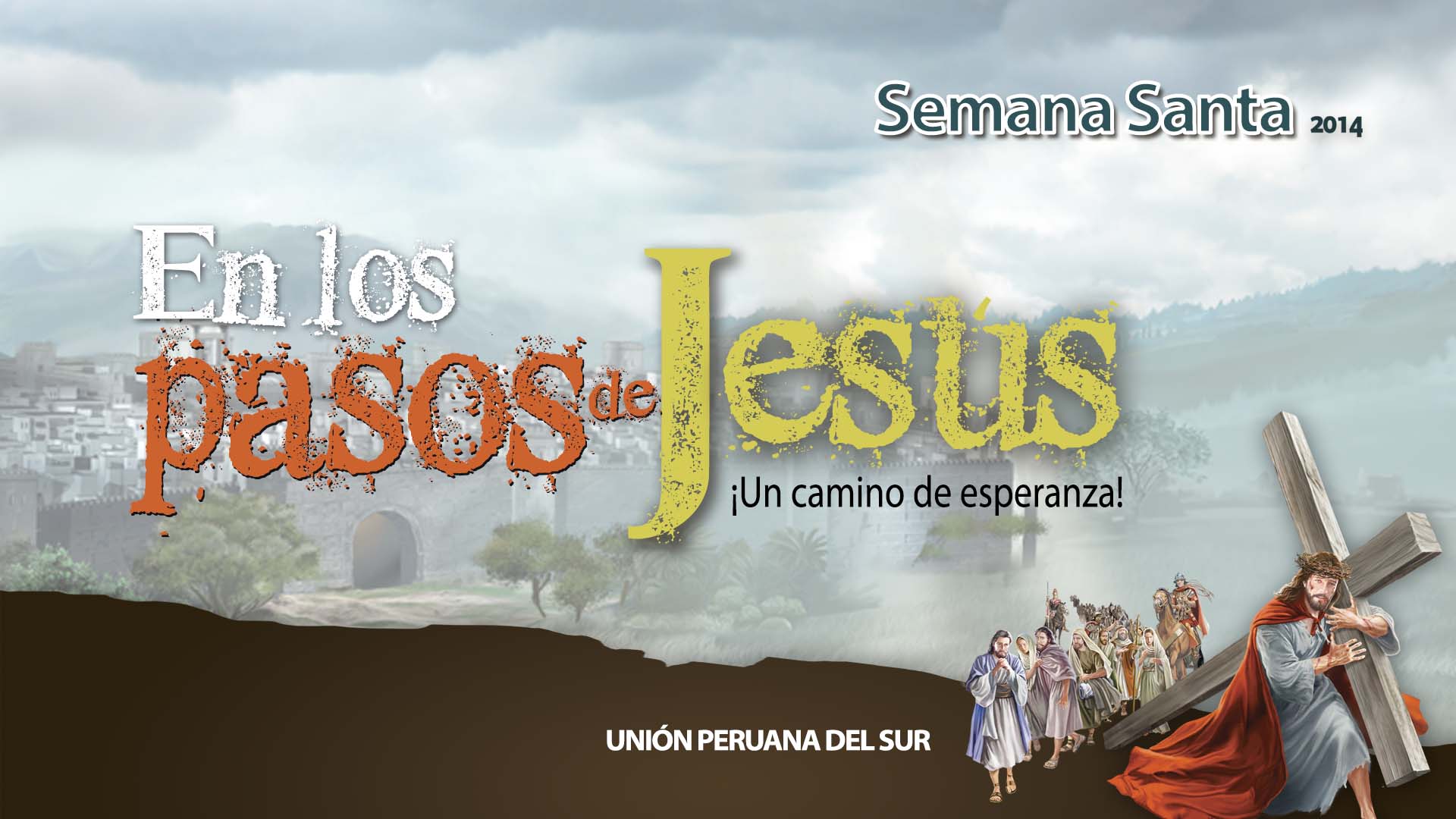 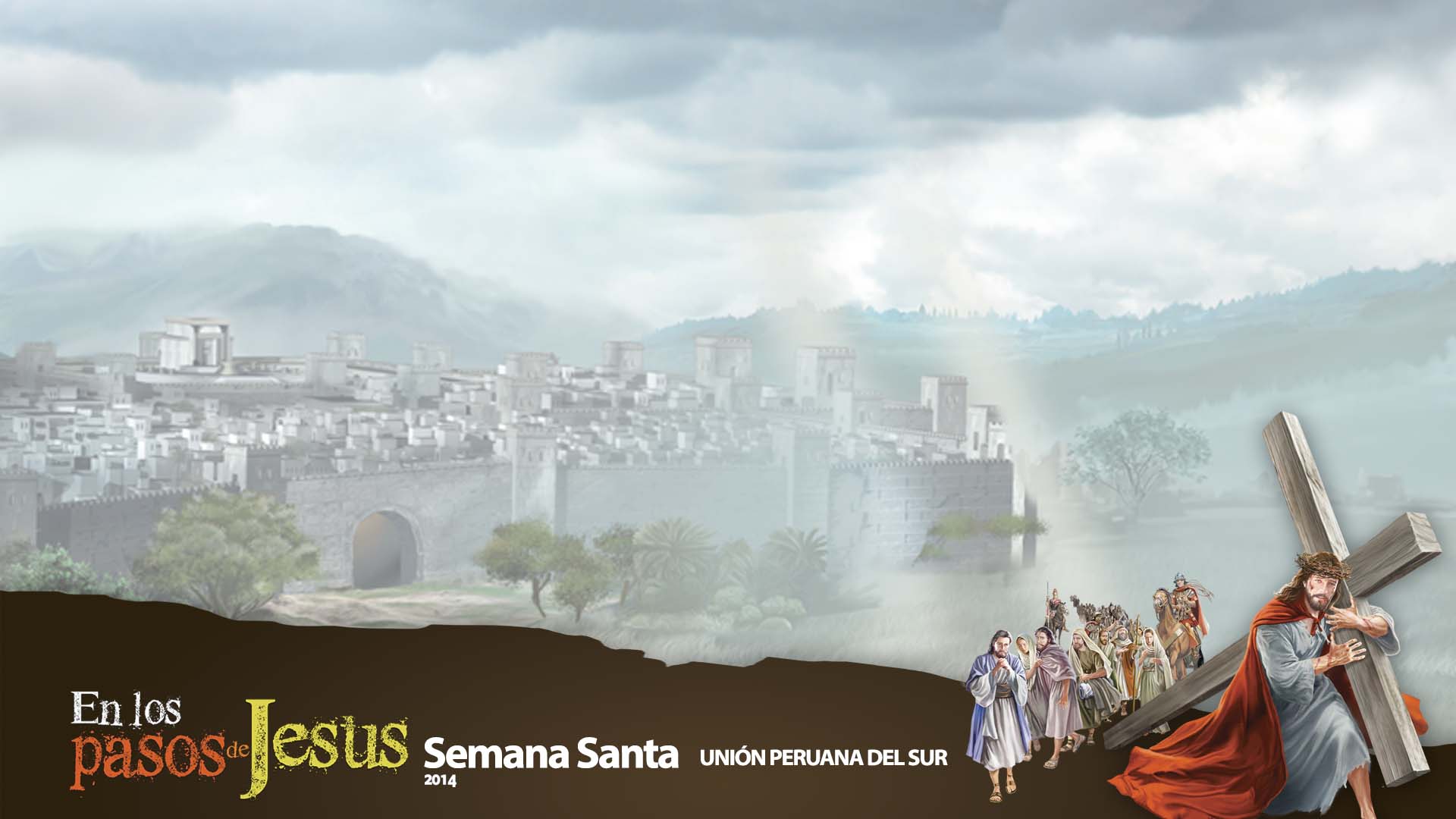 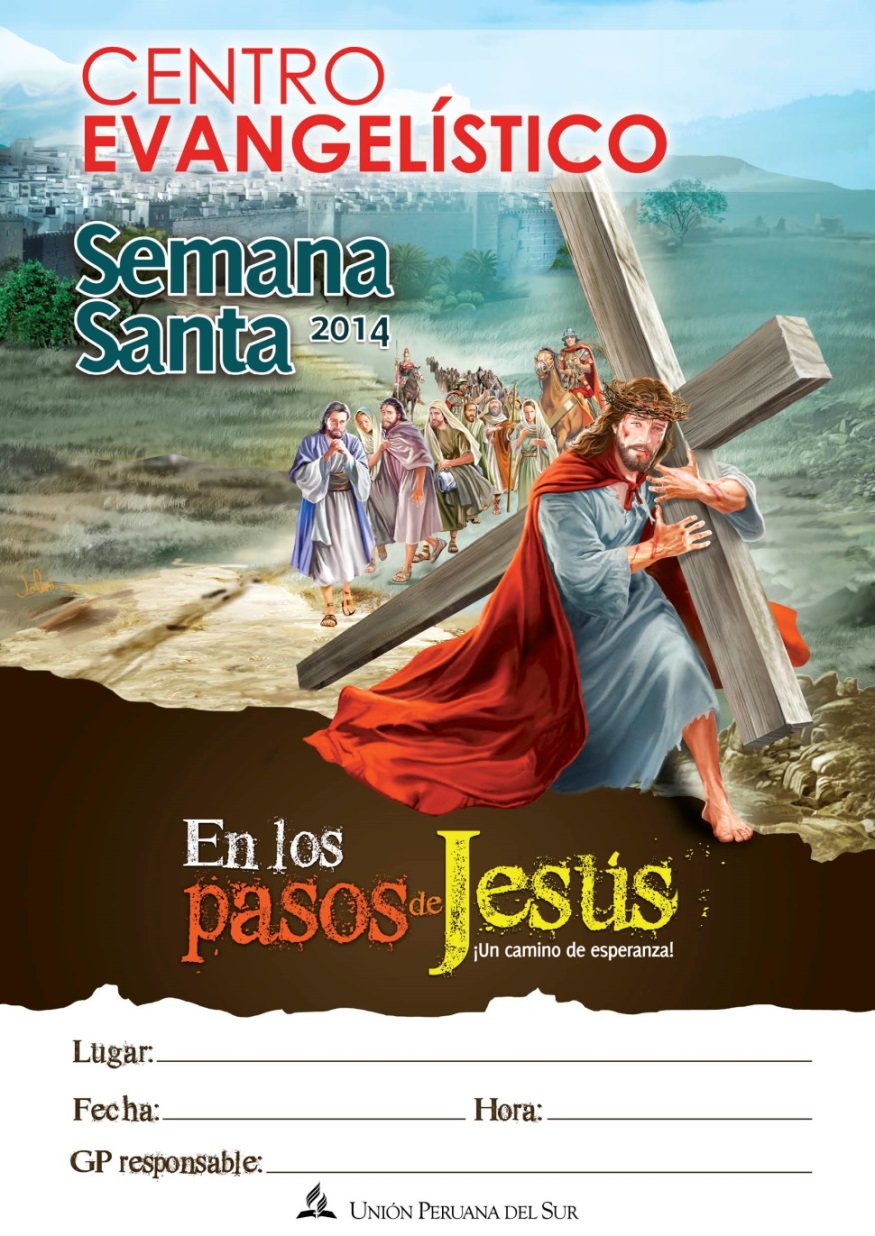 AFICHE

Uno para cada Centro de Evangelismo.
Debe ser Puesto este afiche en el momento de la inauguración del centro (GP)
Unión Peruana del Sur
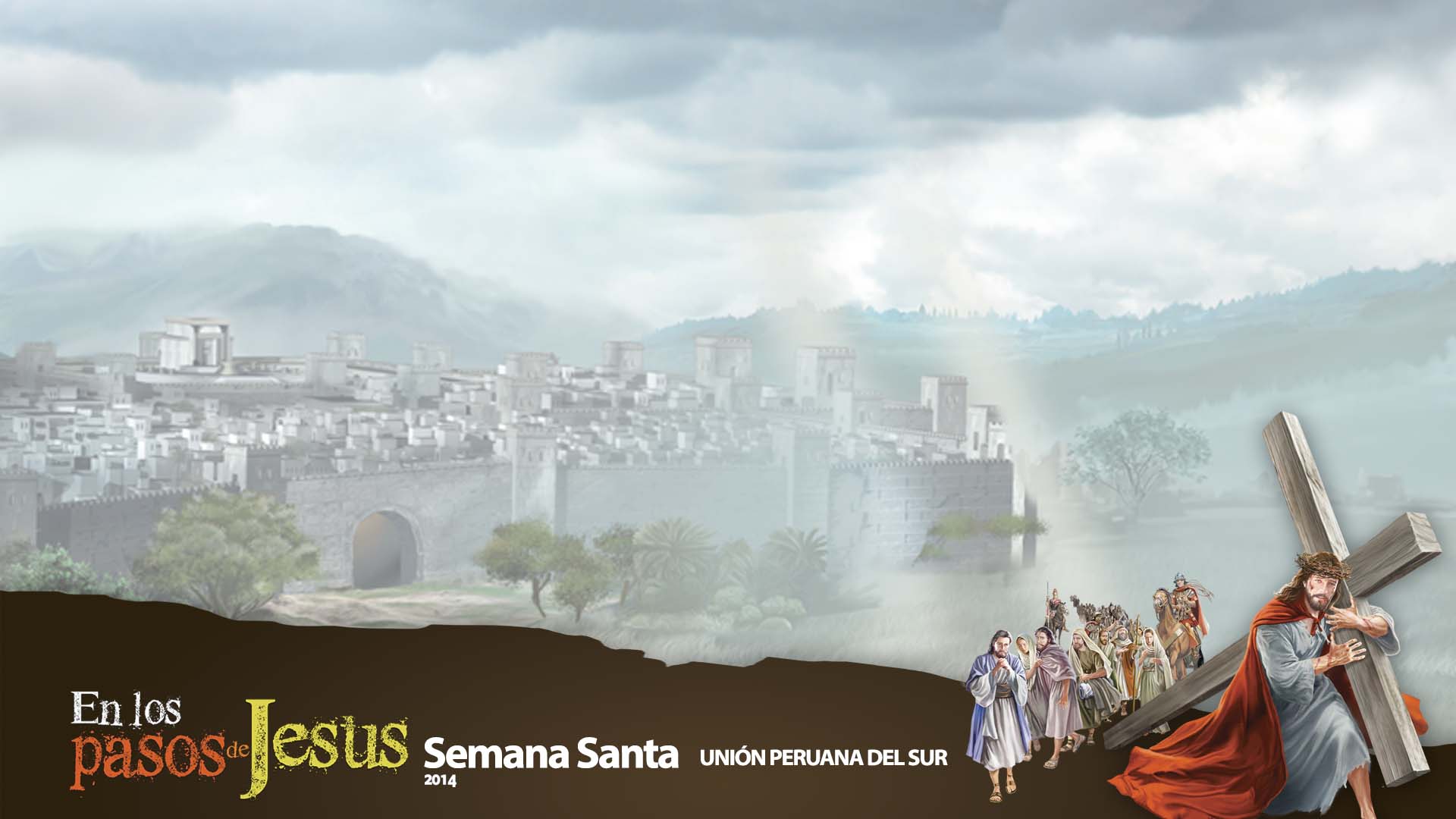 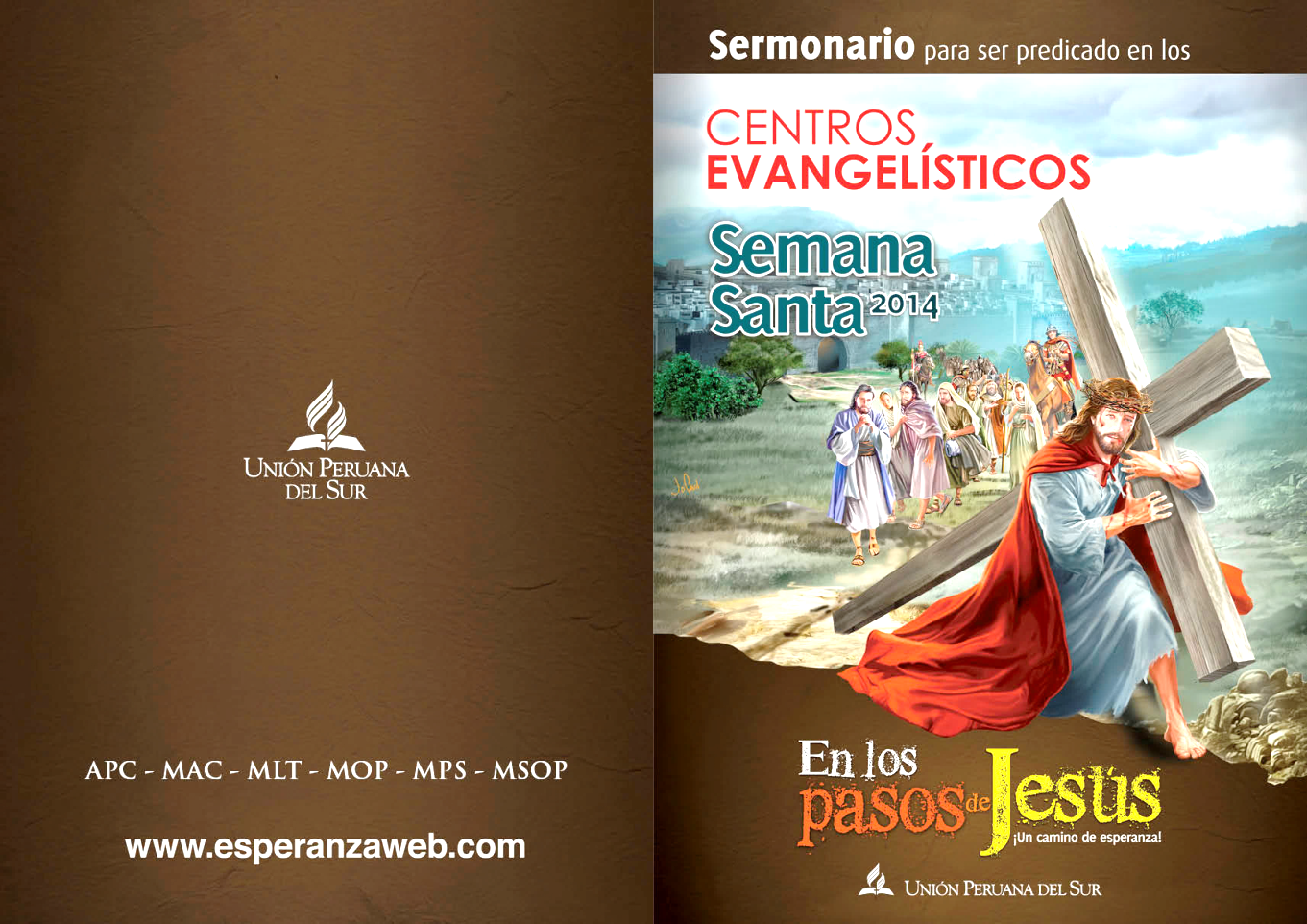 SERMONARIO

Un sermonario por cada Centro Evangelistico
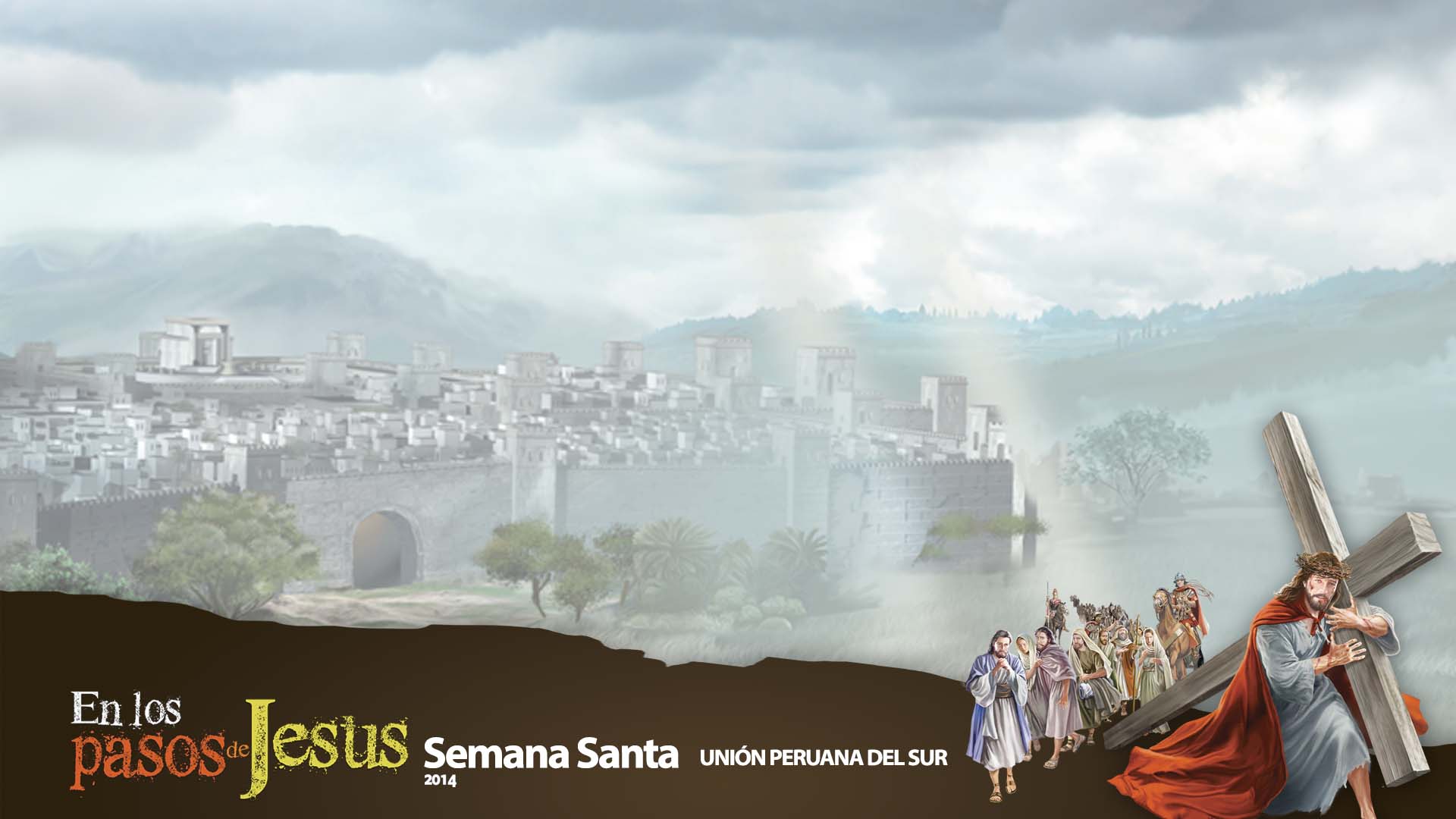 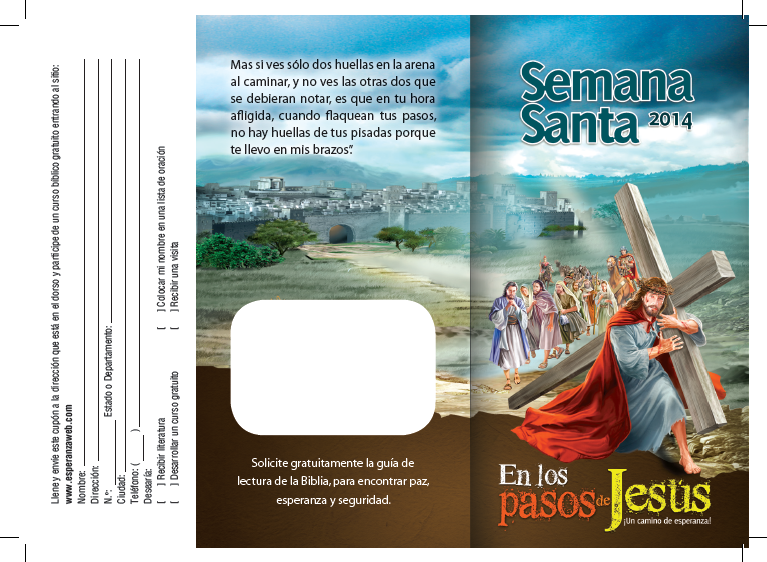 FOLLETO CONTACTO

Este folleto es para ser distribuidos con nuestros amigos
Para hacer contactos.
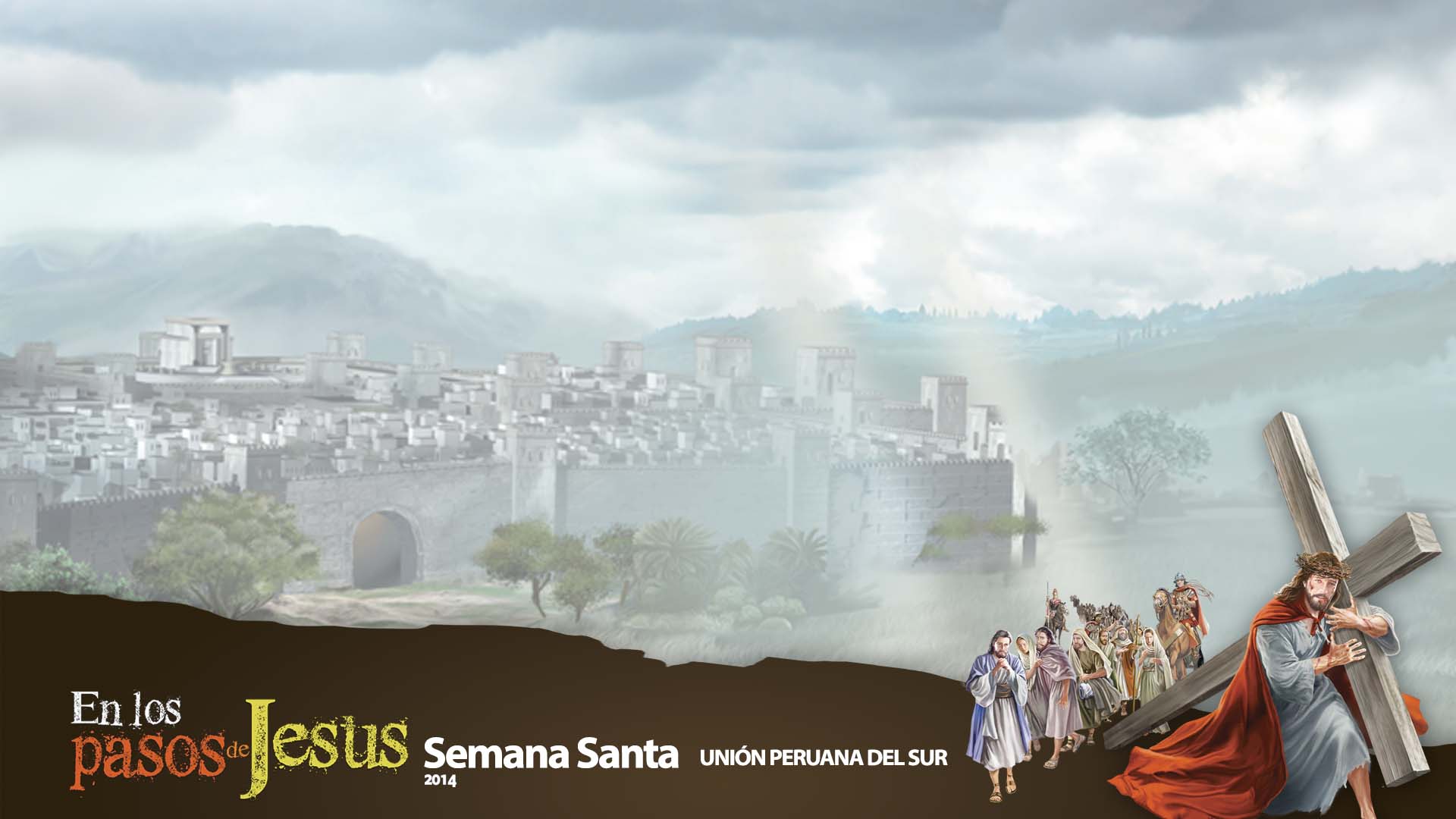 INVITACIÓN

Este material es exclusivo para distribuirlos a nuestros amigos que asistirán al centro evangelistico
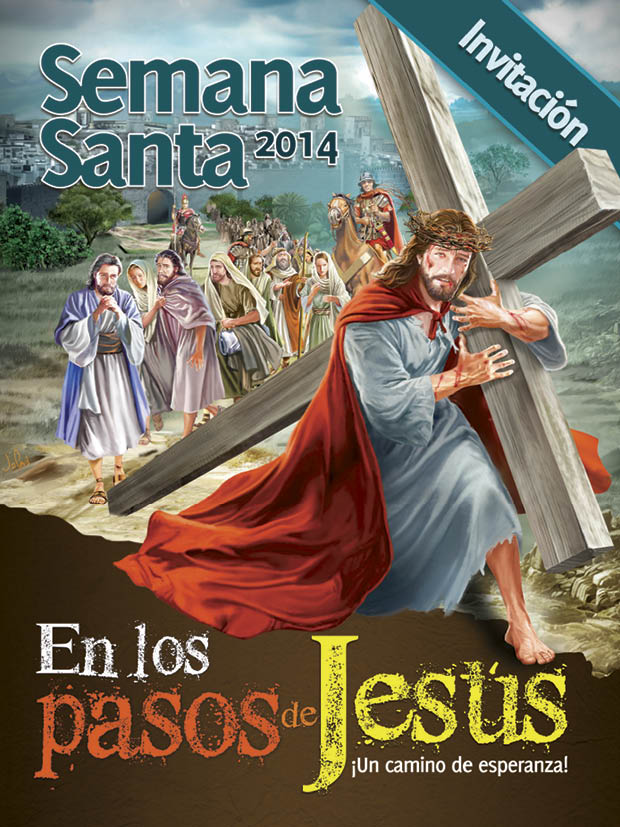 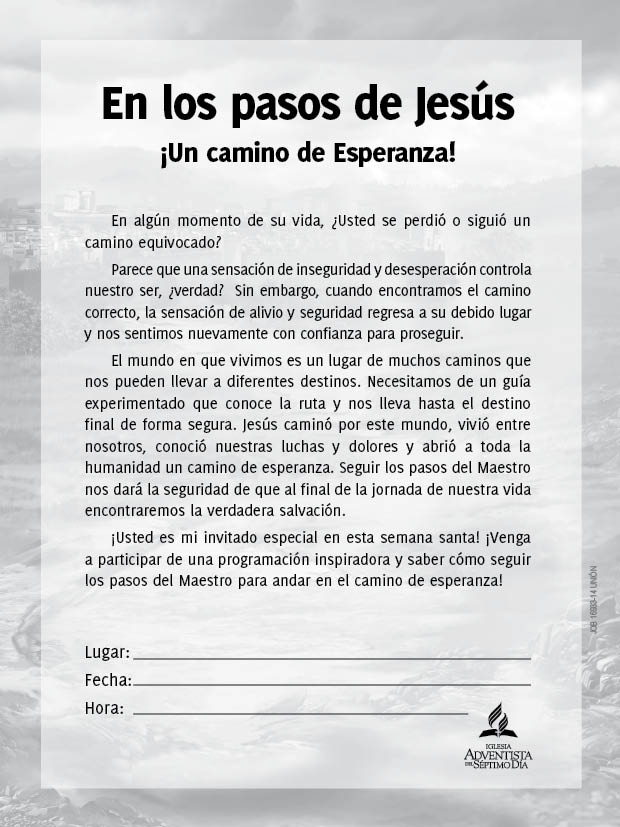